PHY 741 Quantum Mechanics 
12-12:50 AM  MWF  Olin 103

Plan for Lecture 23:
“Addition” of angular momenta – Chap. 15
States of multi-electron atoms
Atomic term analysis
Rotation of angular momentum eigenstates
Quantum states of a diatomic molecule
10/25/2017
PHY 741  Fall 2017 -- Lecture 23
1
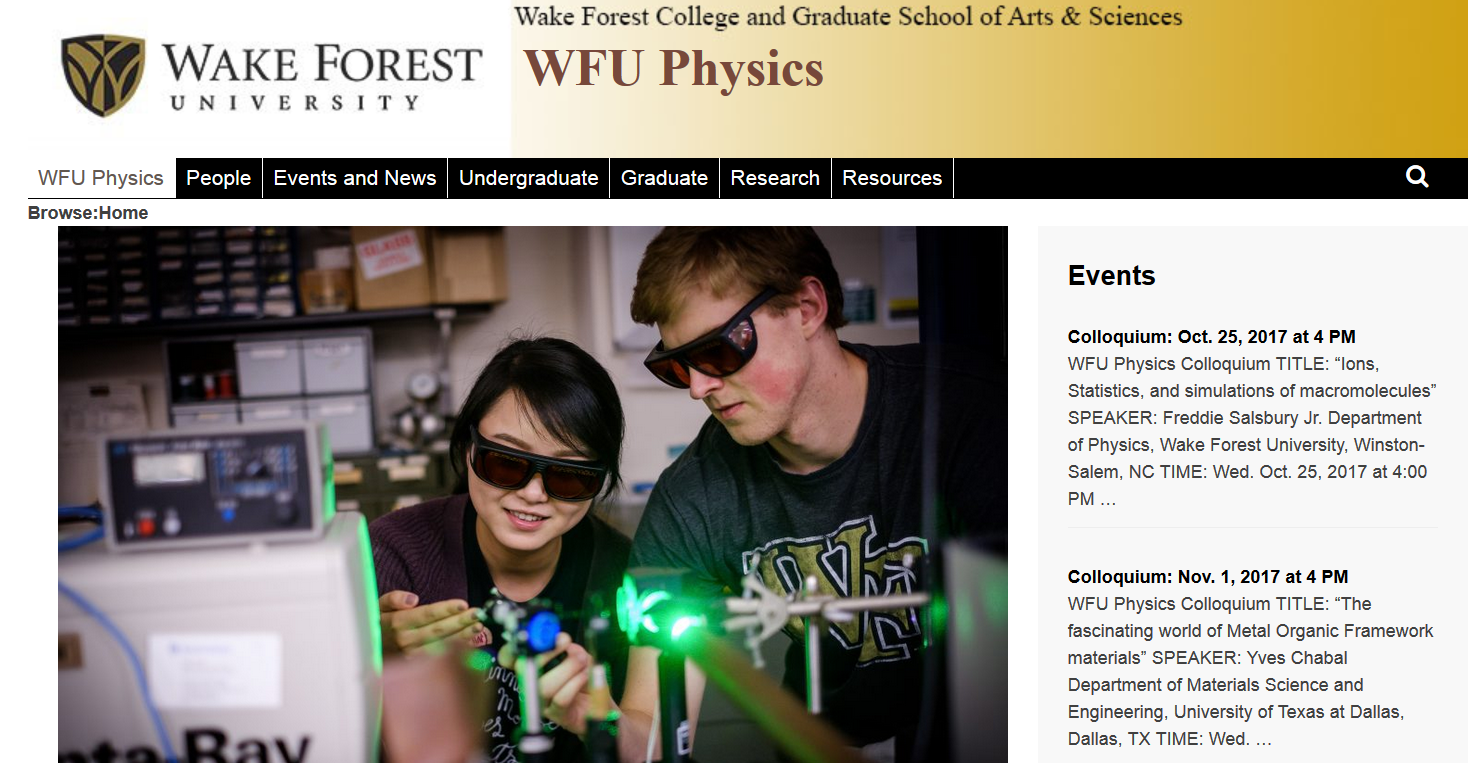 10/25/2017
PHY 741  Fall 2017 -- Lecture 23
2
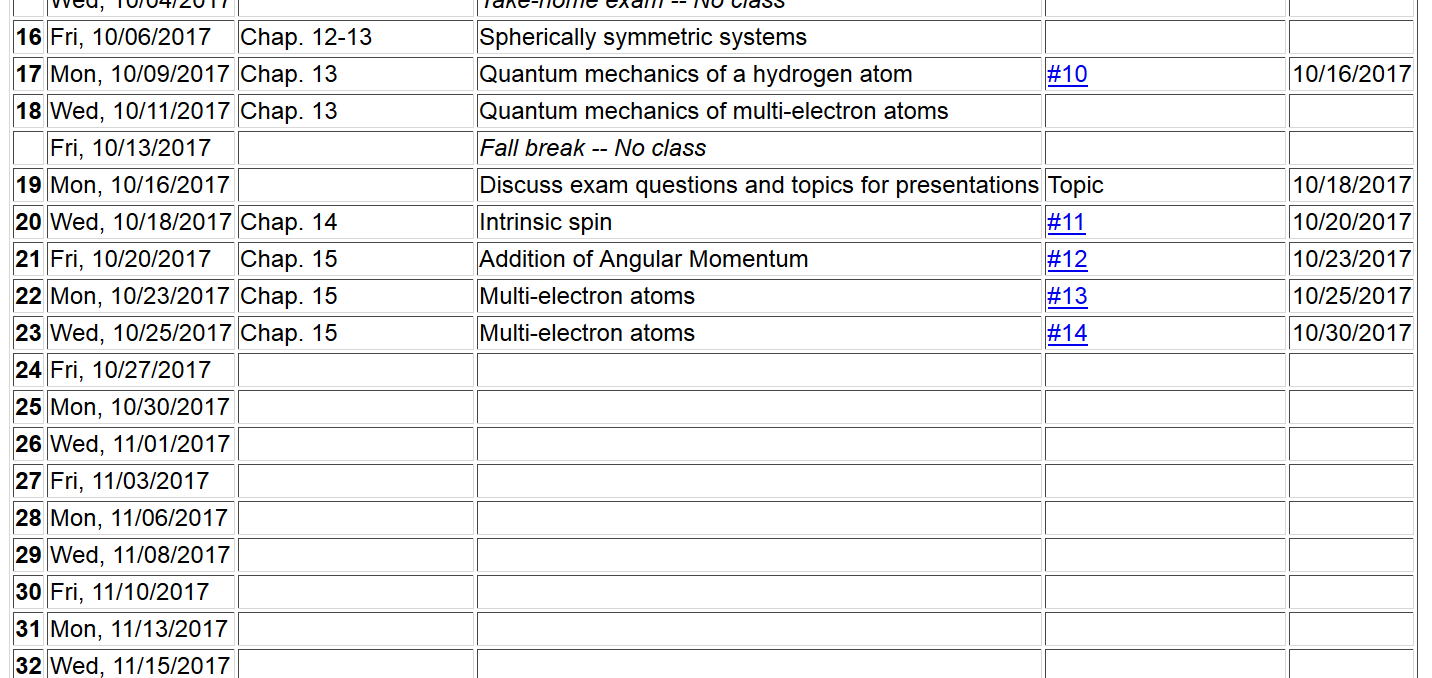 10/25/2017
PHY 741  Fall 2017 -- Lecture 23
3
Summary of results for analysis of atomic term energies
single electron terms
electron-electron interaction
10/25/2017
PHY 741  Fall 2017 -- Lecture 23
4
In this case, the Hamiltonian does not depend on spin, and the Hamiltonian commutes with total orbital angular momentum
10/25/2017
PHY 741  Fall 2017 -- Lecture 23
5
10/25/2017
PHY 741  Fall 2017 -- Lecture 23
6
Gaunt Coefficients
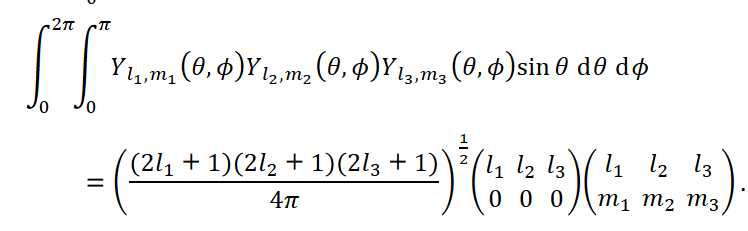 10/25/2017
PHY 741  Fall 2017 -- Lecture 23
7
Rotation of eigenstate of angular momentum
10/25/2017
PHY 741  Fall 2017 -- Lecture 23
8
10/25/2017
PHY 741  Fall 2017 -- Lecture 23
9
Euler angles --
initial
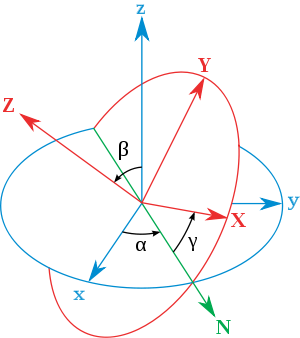 final
x
y
y
x
10/25/2017
PHY 741  Fall 2017 -- Lecture 23
10
10/25/2017
PHY 741  Fall 2017 -- Lecture 23
11
Rotation matrix for J=1/2:
10/25/2017
PHY 741  Fall 2017 -- Lecture 23
12
Quantum states of  H2+
e
rB
rA
RAB
10/25/2017
PHY 741  Fall 2017 -- Lecture 23
13